MVTX Commissioning Plan
09/15/2021
Ming Liu for the MVTX Team
LANL
(updated with the latest sPHENIX Schedule, 09/17/2022)
MVTX Commissioning Plan Live Google Doc:
https://docs.google.com/presentation/d/1CYn0g2FkmQzHUbXfIOD8elDWMbOzizJn8zK36RyVFvA/edit?usp=sharing
9/15/21
sPHENIX Commissioning Task Force Meeting
1
MVTX Detector: inner-most sPHENIX subsystem
Cantilevered detector: only on the S-side of sPHENIX
Carb. Fib. Comp./CFC = EW, CYSS, SB
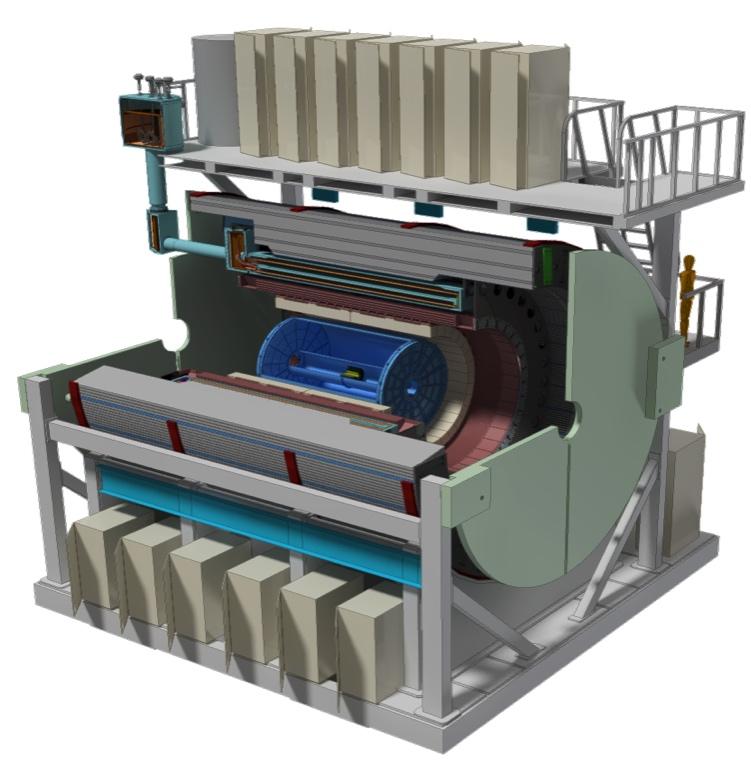 Cylindrical Shell 
Structure (CYSS)
North
Service Barrel (SB)
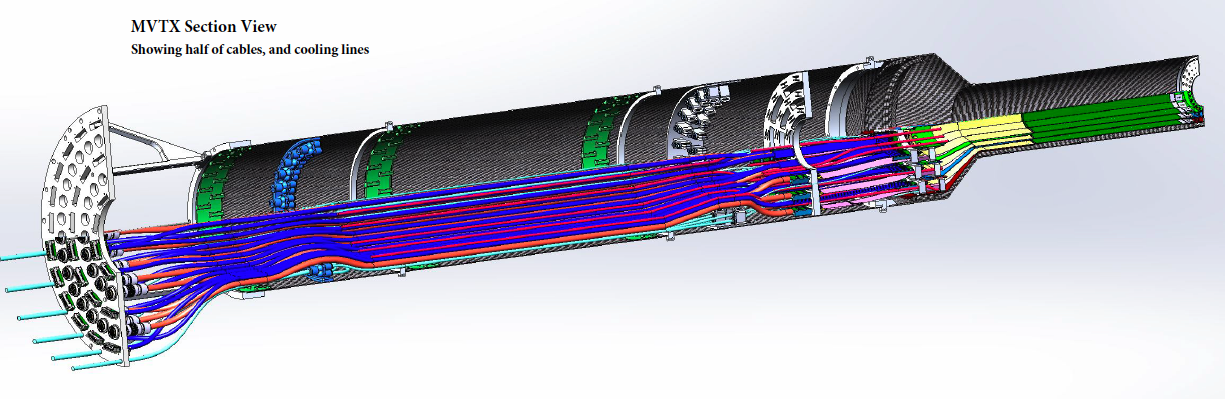 North
End-Wheels (EW);
- 3 layers
Total Weight: ~24 kg (sensors: ~3 kg)
Sensor Length: 271mm
3-layer sensor barrel
   - 48 staves, 432 chips
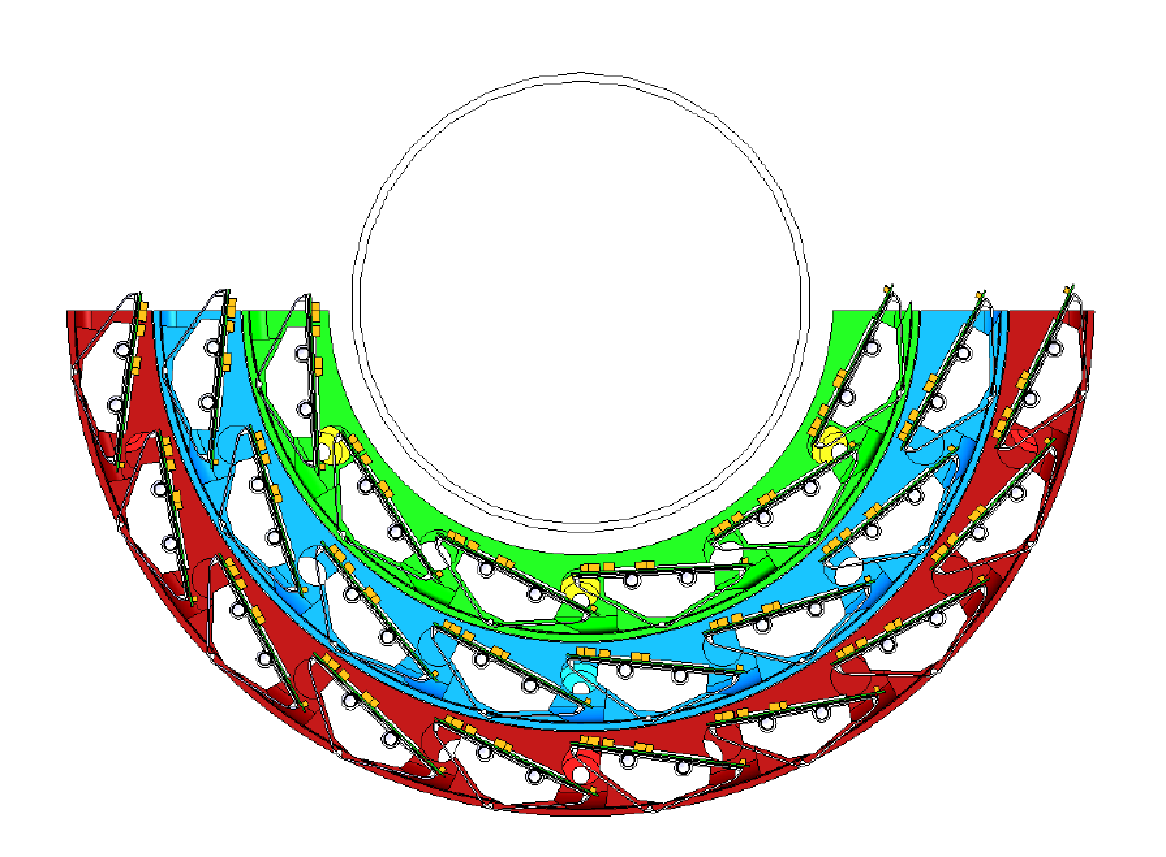 New BP
2
sPHENIX Commissioning Task Force Meeting
9/15/21
[Speaker Notes: A quick reminder of the MVTX overall design -]
MVTX Milestones
Pre-COVID19 Schedule in MVTX PMP
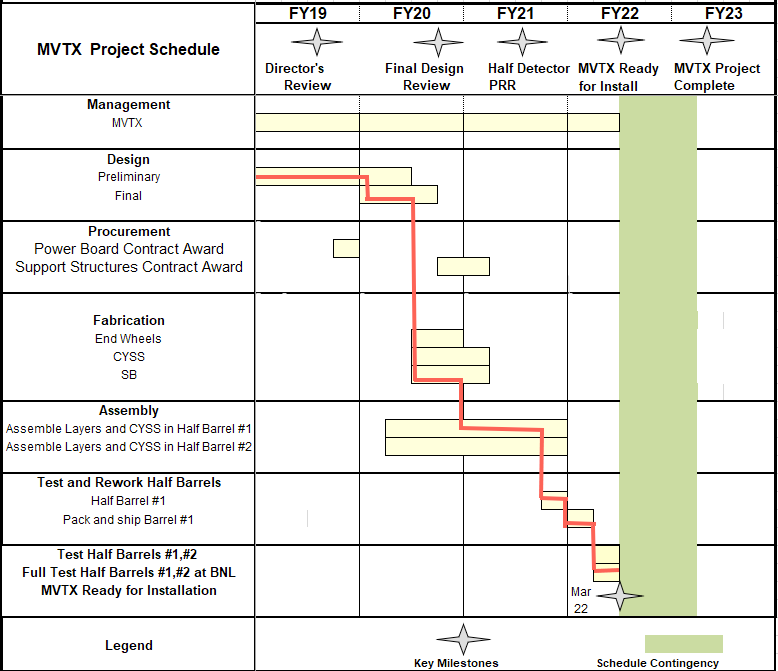 Carbon Fiber Components: completed 7/2021 (Workshape/France)
Assembly fixtures: designed
Assembly manual: completed 

Stave production: completed 5/2021 (CERN)

Half-detector assembly: ongoing (LBNL)
CFC CMM & test fitting: since July, 2021 
Half-detector assembly review: 09/09-10, 2021 
Complete assembly: by Feb. 2022 

Aim to meet the original MVTX installation dates
    - MVTX pre-installation commissioning at BNL: March- Oct.,  2022 
- IR available for MVTX installation:  Oct. 23, 2022
Assembly review, 9/9/2021
3
sPHENIX Commissioning Task Force Meeting
9/15/21
[Speaker Notes: Following the approval from this review, we will start CFC production from Jan 2021 ….  We have 40+ gold staves at CERN waiting for shipping ..  Need 48 for the final detector]
MVTX IR Installation Schedule (sPHENIX Plan)
Complete pre-installation commissioning at BNL before 10/23/2022
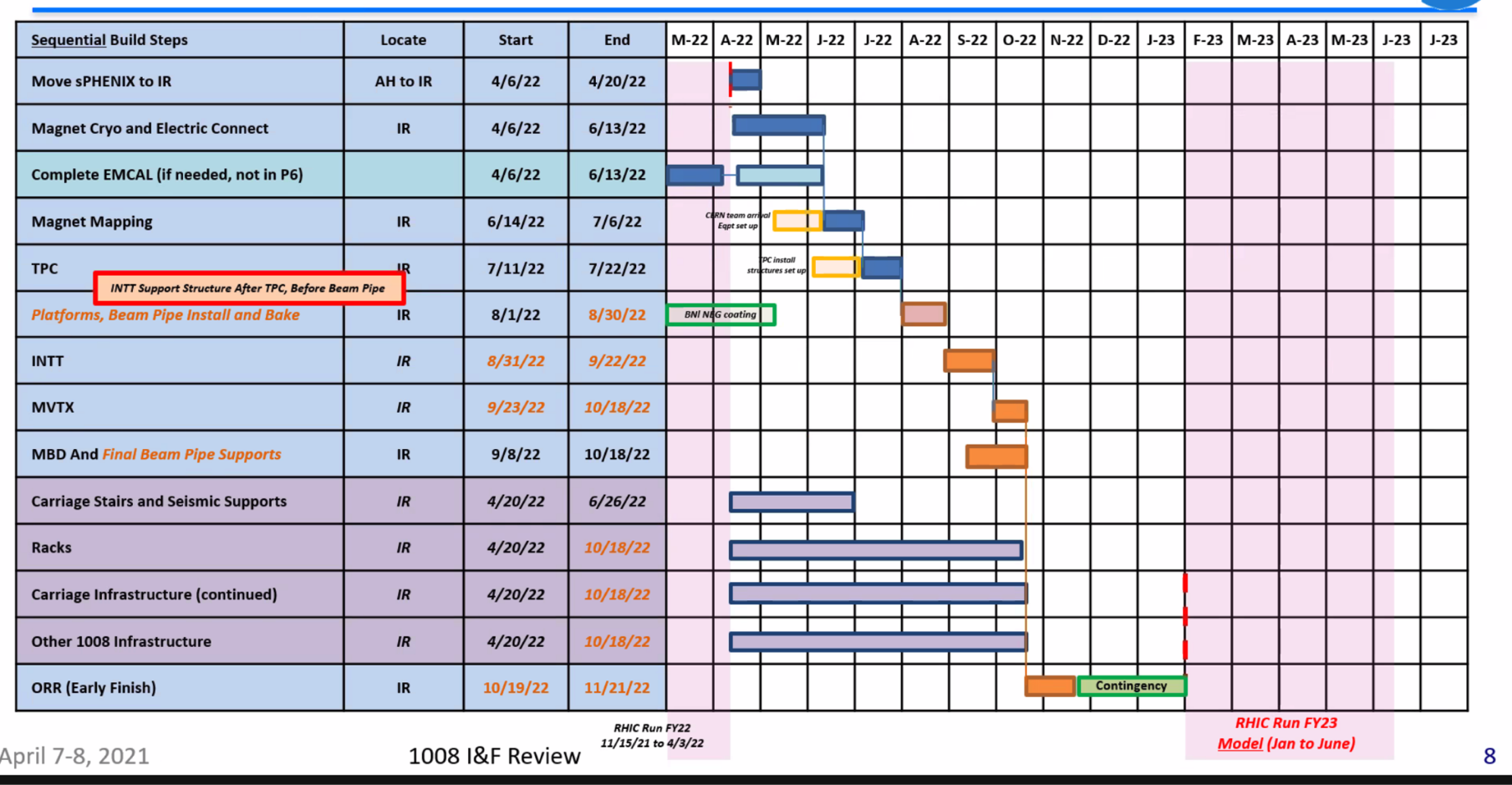 MVTX:
9/23 – 10/18, 
2022
4
sPHENIX Commissioning Task Force Meeting
9/15/21
New Updated sPHENIX Schedule 08/21/2021MVTX: 10/23-11/23, 2022
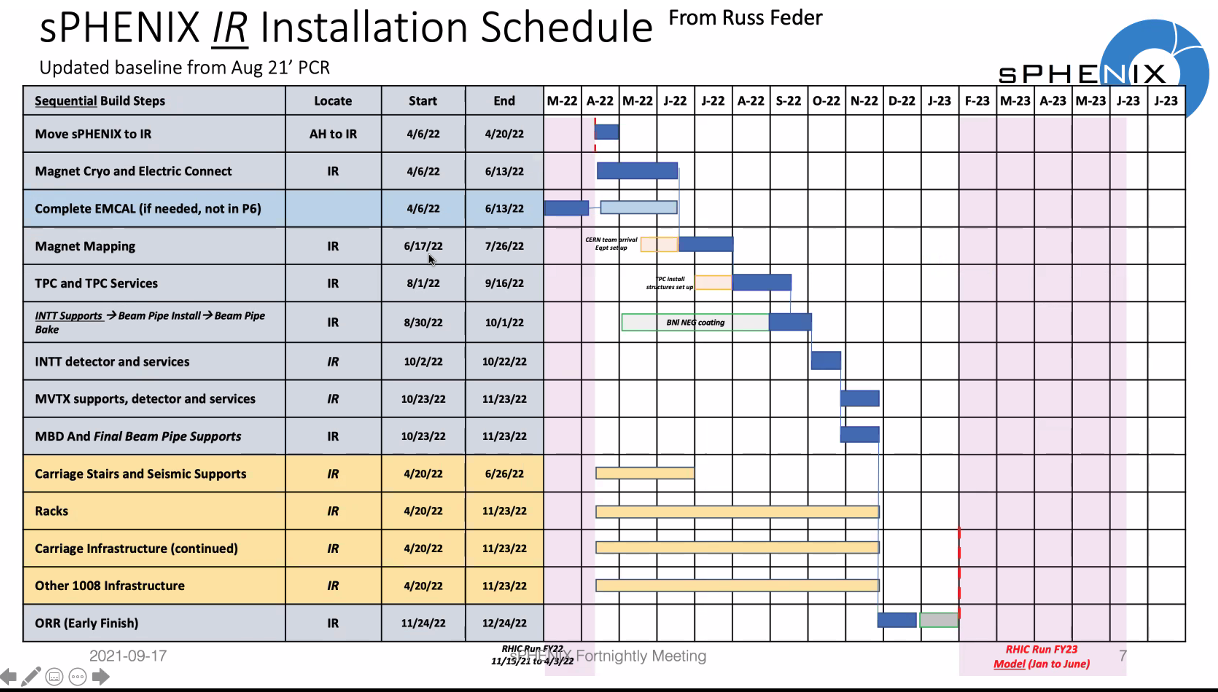 9/15/21
sPHENIX Commissioning Task Force Meeting
5
MVTX Commissioning Plan @BNL - updated sPHENIX installation schedule 09/17/2021
Setup clean tent for half-detector QA
Jan. – Feb.,2022

Pre-installation commissioning 
Mar. – Sept. 2022, ~ 6 months

IR installation 
9/23-10/18, 2022, ~3 wks
10/23 – 11/23, ~4wks

Post installation commissioning
10/19 – 12/31, 2022, ~8 weeks 
11/23, 2022 – 1/31,2023, ~ 8 wks

sPHENIX run with beam:  Feb., 2023
9/15/21
sPHENIX Commissioning Task Force Meeting
6
Pre-installation @ 1008: Jan. – Sept., 2022
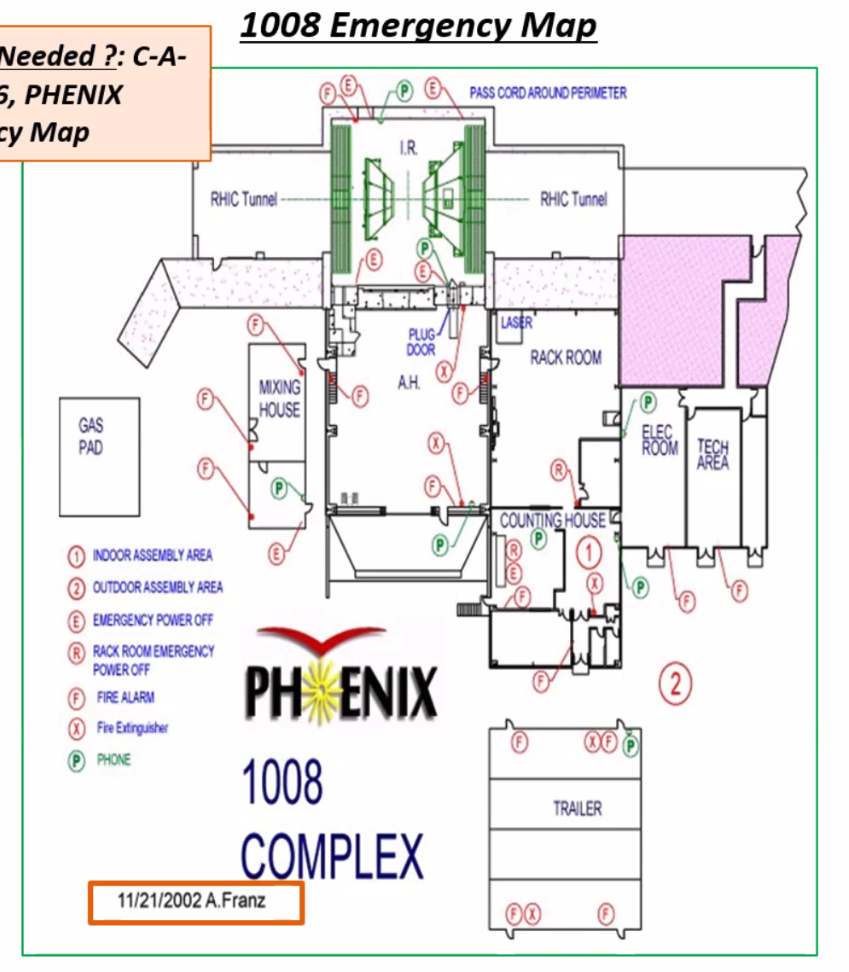 Setup clean tent at 1008
Laser room for detector and assembly work?
other services stay outside of clean tent 
MOSAIC test stand for stave QA 
PU+MOSAIC reside in a VME Crate
2 test stands 
QA two half-detectors
Single stave QA, one-by-one, 48 total
48 SamTec readout cables 
48 DVDD cables
48 AVDD cables
48 “HV” bias cables
48 PT100 T-readback
QA time: 4hrs/stave
Two MOSAIC systems available, ~24 days
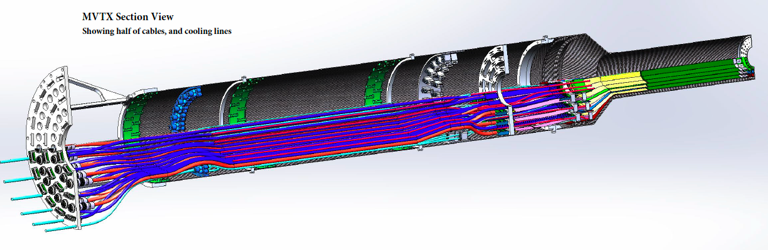 MVTX Detector
MOSAIC 
Test Stand
9/15/21
sPHENIX Commissioning Task Force Meeting
7
Single Stave QA
MOSAIC test stand
MOSAIC board with custom SamTec readout cables 
Power Unit for stave with custom power cables
Bench PS for PU
+3.3V, -5V(BB) 
Cooling system
Negative-pressure (about -30%)
Ambient temperature  
QA:
Dead/hot pixels
Threshold scan, noise level 
Error rates
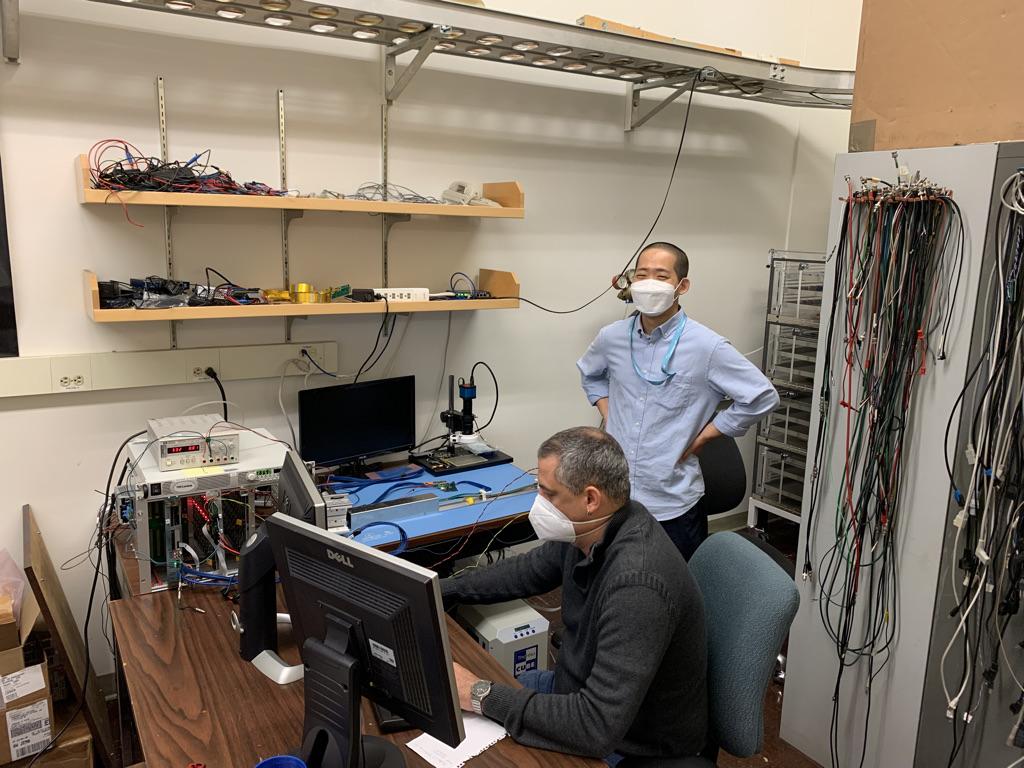 stave
MOSAIC
PU,PS
chiller
9/15/21
sPHENIX Commissioning Task Force Meeting
8
Possible re-work on half-detector cables and staves
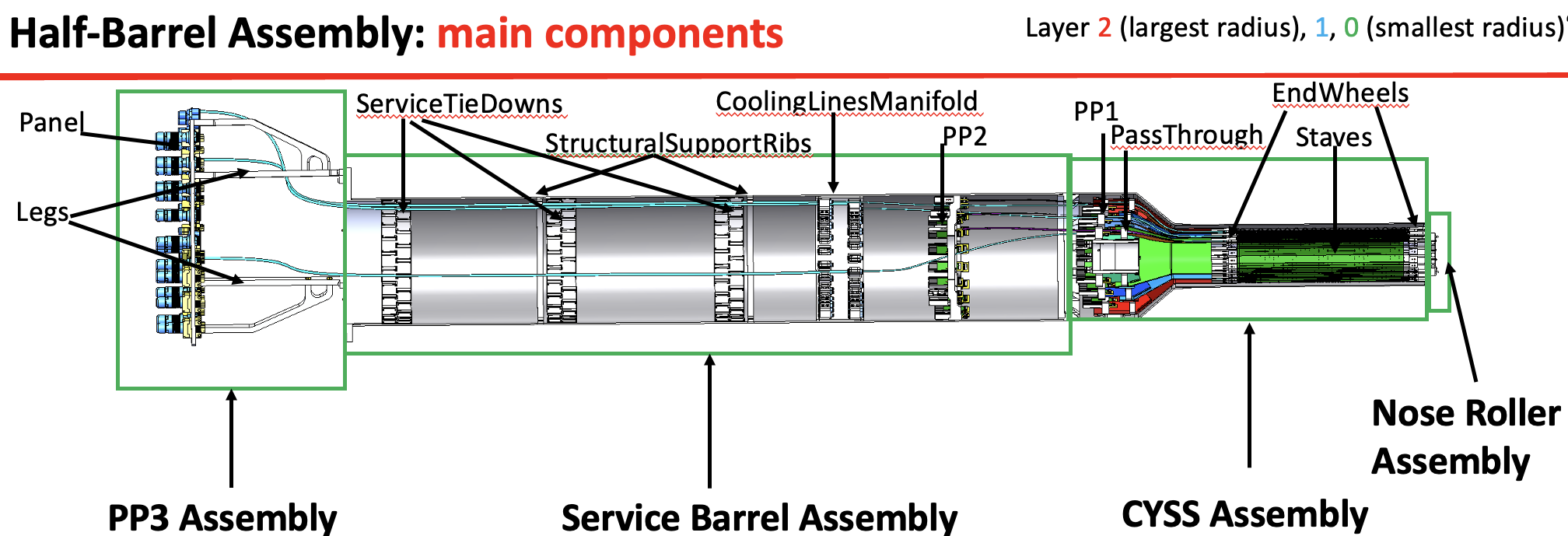 9/15/21
sPHENIX Commissioning Task Force Meeting
9
Stave Assembly Fixtures: to replace bad staves
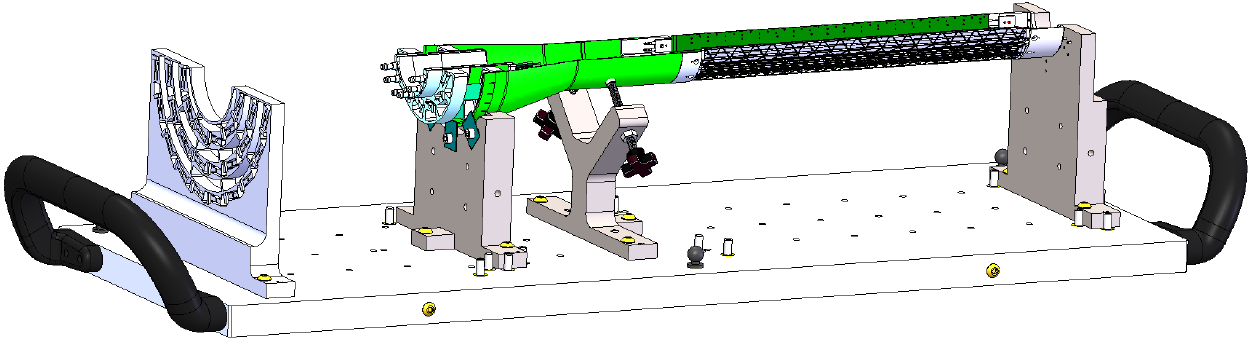 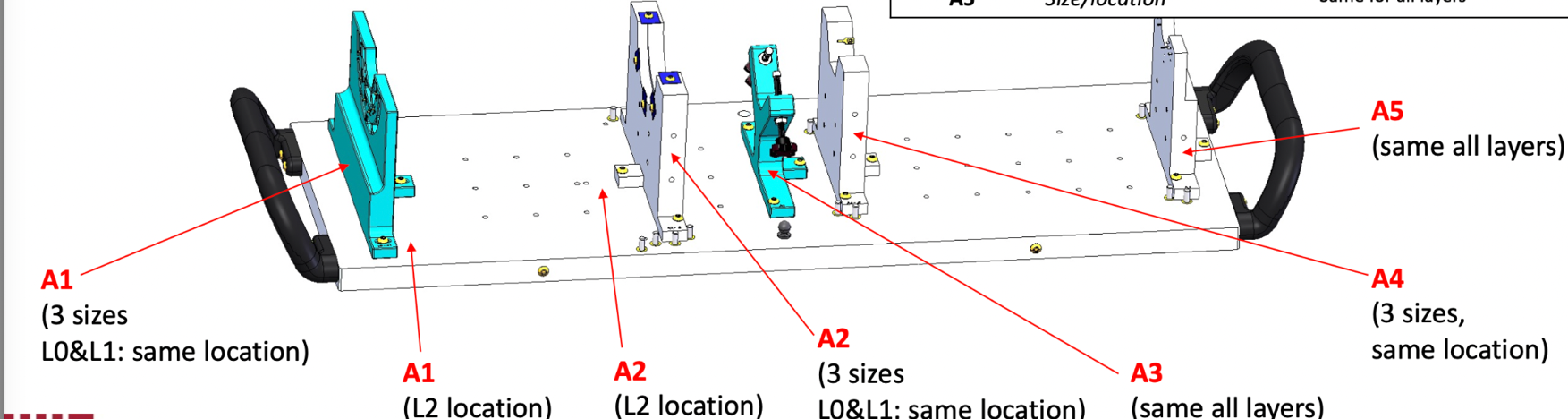 10
sPHENIX Commissioning Task Force Meeting
9/15/21
[Speaker Notes: Special assembly jigs are required to put staves on the EW on exact locations to provide prevision tracking measuremetns]
Assembly Area Setup at LBNL
1)Assembly jigs; 2)CMM inside a clean tent
~ similar setup needed at BNL
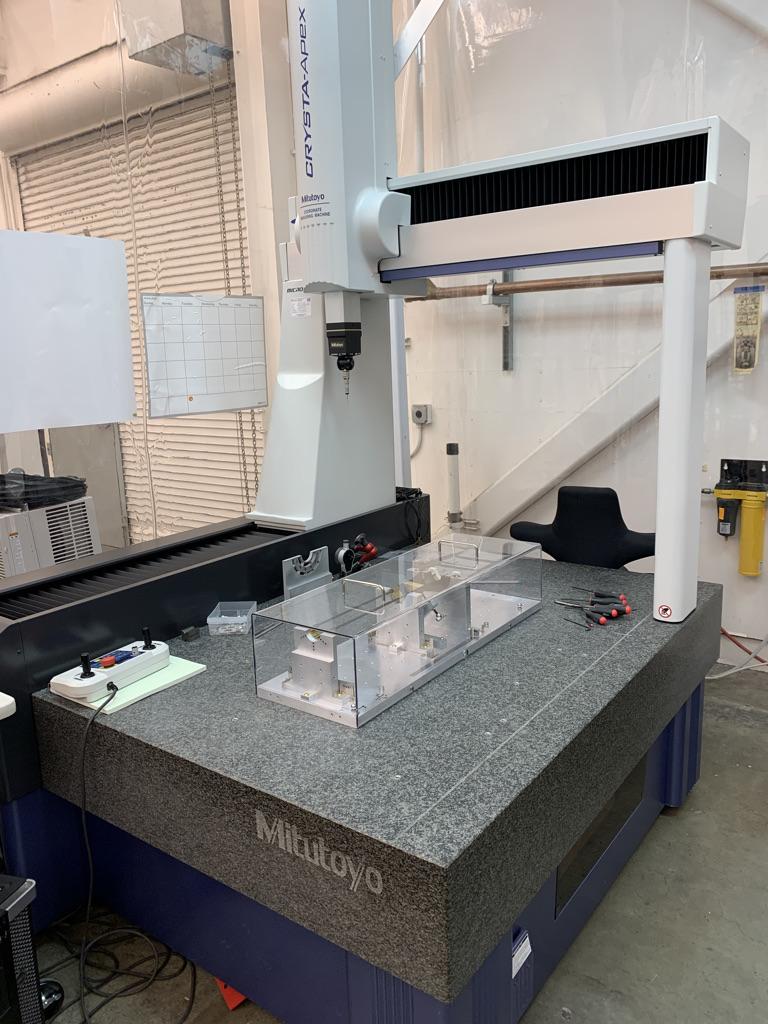 CMM
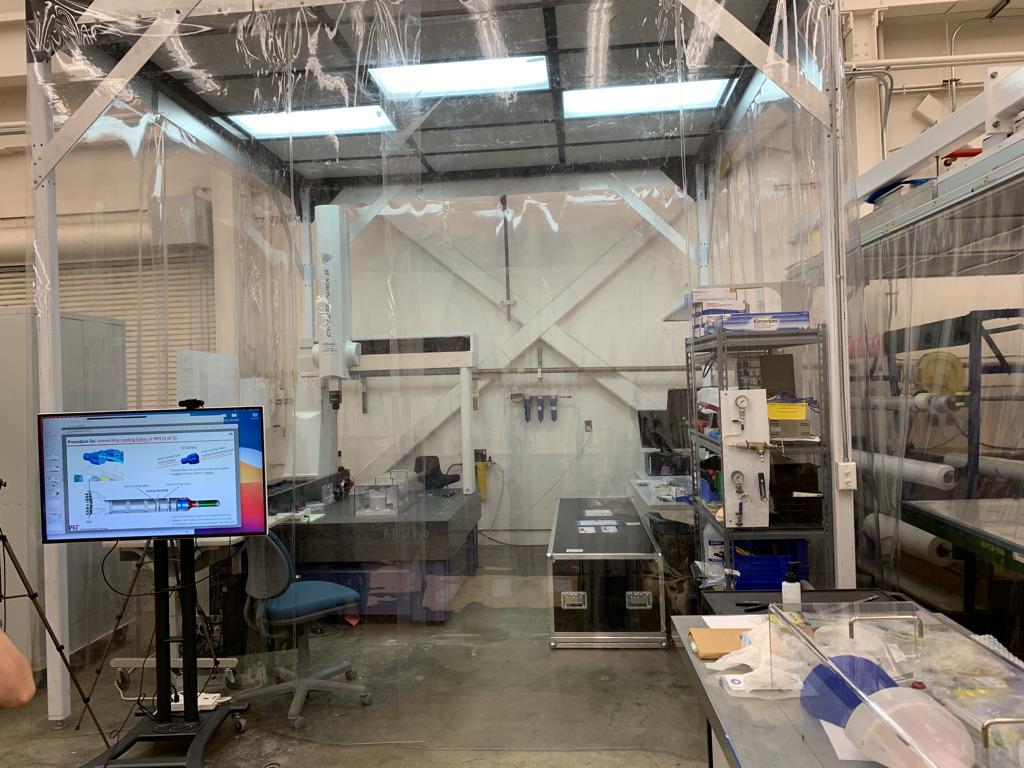 Clean tent
Assembly jig
9/15/21
sPHENIX Commissioning Task Force Meeting
11
Detector Assembly Procedures … CMM after each step (~10 um tolerance)
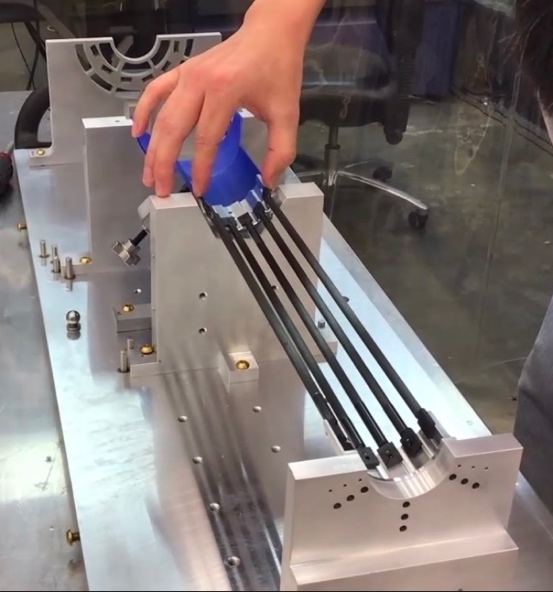 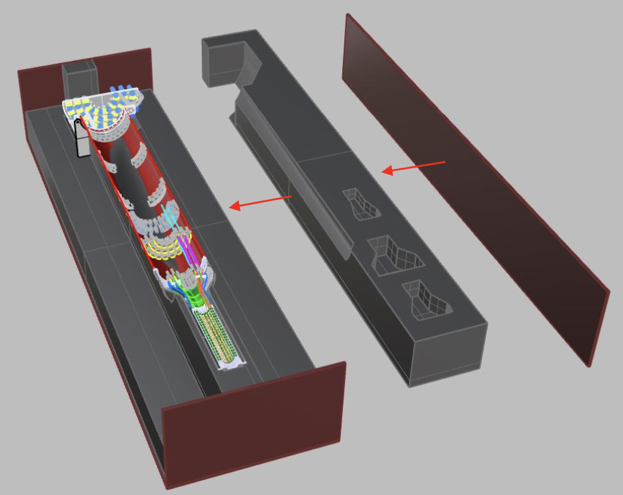 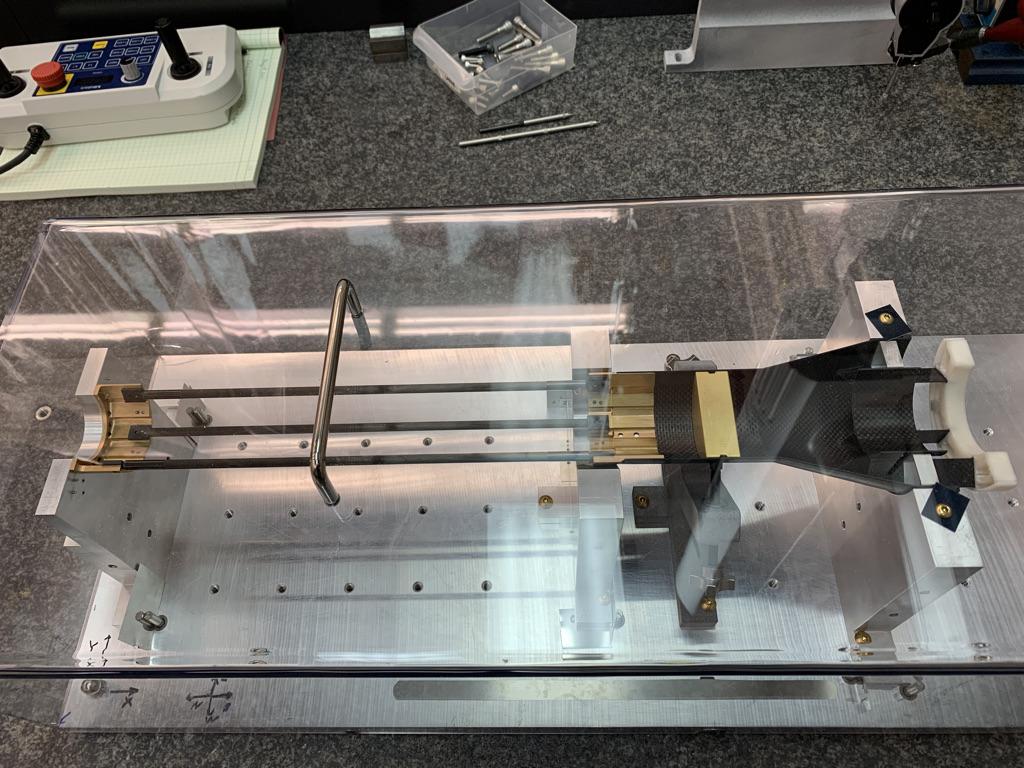 9/15/21
sPHENIX Commissioning Task Force Meeting
12
Pre-Installation Stretched  Goals
Small scale full MVTX readout chain (if not the full half-detector)
A minimal “full readout chain”: (MVTX = 6 x )
8-stave + 8-RU + 4-PU + 1-FELIX + 1-mGTM + 1-AMD 
Use the final long (~12m) readout and power cables (from PP3 to Rack 2E1)
Final CAEN power system (requires 208V, 3~)
Final cooling system
Stave cooling 
RU/PU cooling
System endurance test  
QA software and online monitoring 
Modify ITS QA software for MVTX 
Cosmic ray runs
Channel mapping 
MVTX internal alignment
9/15/21
sPHENIX Commissioning Task Force Meeting
13
MVTX IR Installation: 10/23 – 11/23, 2022
Pre-installation dry run at BNL (MIT)
full mockup @BNL
      beam pipe, MVTX, INTT/TPC volumes … 
Dates: early 2022
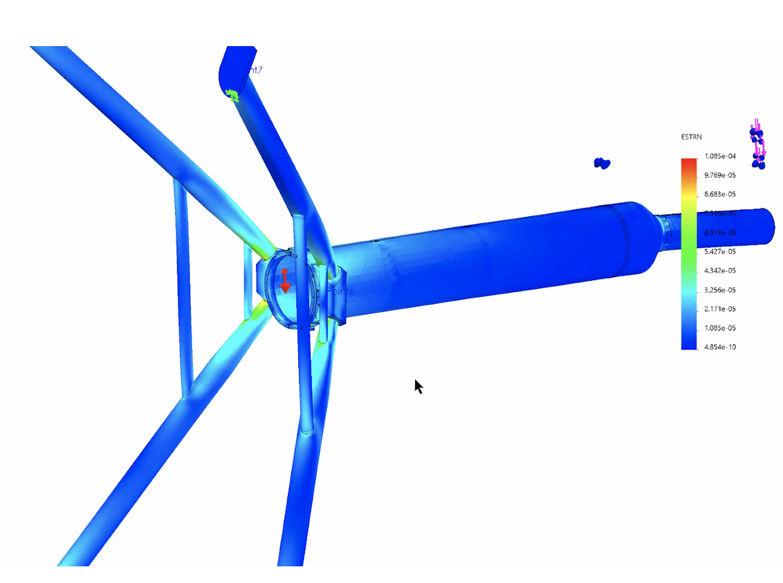 MVTX X-Wing
14
sPHENIX Commissioning Task Force Meeting
9/15/21
[Speaker Notes: And the detector is supported through X-wing that is attached to iHCal supporting structure s..]
MVTX Detector Installation and Interface
sPHENIX-SE-ICD-042 Document:
https://docs.google.com/spreadsheets/d/1hHUhxZOZv8WEs3FH361_gN6McVU4Zhy60sGtYotRHMs/edit?usp=sharing
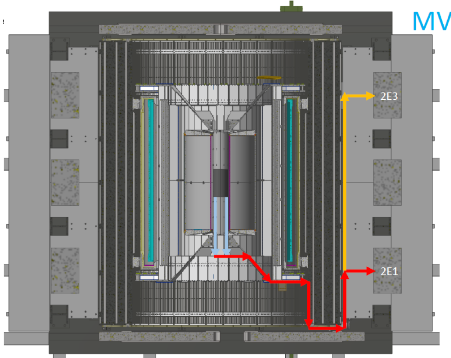 Power and safety interlock
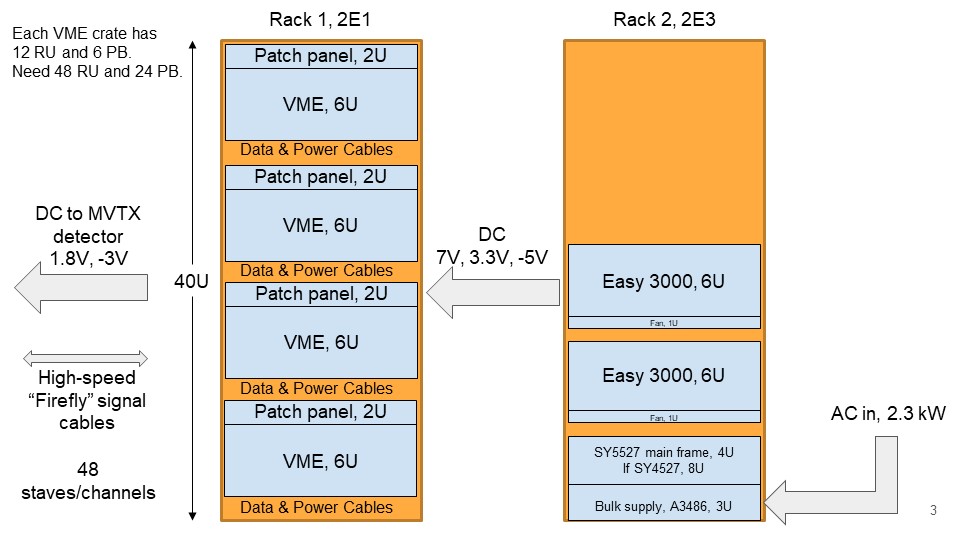 PLC Remote IO
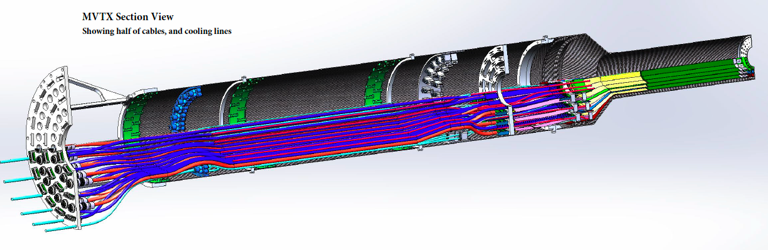 PP3: all service lines
15
sPHENIX Commissioning Task Force Meeting
9/15/21
Schedule of Final Electrical Hardware
60 RUs: in hand @ORNL and LANL
30 Pus: in hand @LBNL and LANL
7 FELIX boards: ~12/2021
One at ORNL
SamTec cables:  ~12/2021
LV Power cables: ~11/2021
Optical fibers: to be ordered soon (w/ sPHENIX)?
Patch panels: to be fabricated at LBNL? 
VME crates 
For RU, PU and CAEN modules: to be ordered soon
mGTM (provided by DAQ group): ~1/2023
6 AMD servers (provided by DAQ group)
9/15/21
sPHENIX Commissioning Task Force Meeting
16
Post-Installation Commissioning
Full MVTX system readout, slow control and QA
Calibration, threshold scan etc. 
Online monitoring and control, WinCC-based  
Adapt many of ITS-2/IB commissioning tools
WinCC platform
Modify ALICE QC software for sPHENIX   

Detector safety interlock 
V, I, T, P etc.

Integrate MVTX into the sPHENIX DAQ
Readout with the rest of sPHENIX subsystems
Triggered and CR modes 
Offline event reconstruction (INTT+TPC+…)  
Cosmic ray runs
Continuous Readout 
MVTX internal alignment 
External triggers (TPOT, EMCal/Hcal possible?)
Global alignment
9/15/21
sPHENIX Commissioning Task Force Meeting
17
MVTX ~ ALICE ITS Surface Commissioning- detector control and status monitor
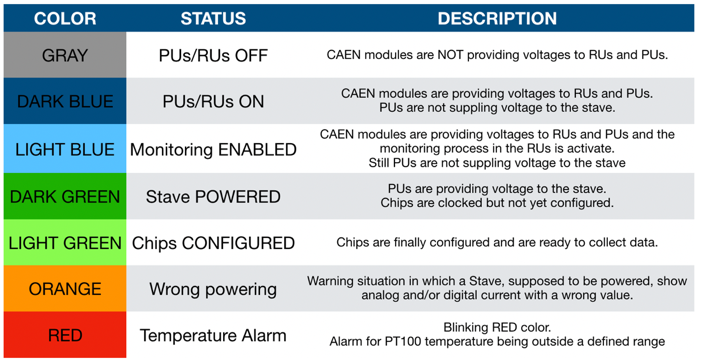 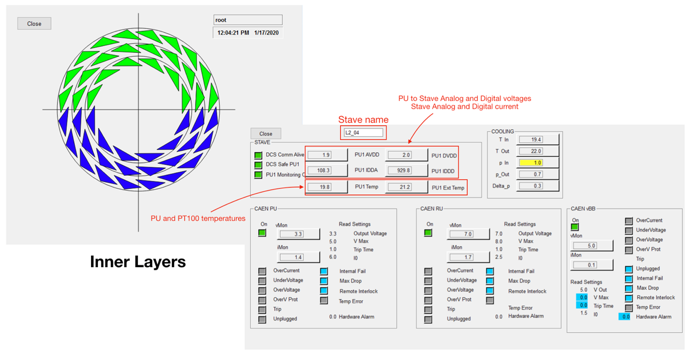 Control and Monitoring Plots  from ALICE/ITS-2 commissioning runs:
 
WinCC – based system
9/15/21
sPHENIX Commissioning Task Force Meeting
18
MVTX similar to ITS Surface Commissioning - check each chip’s hit/noise occupancy, errors
staveID
staveID
staveID
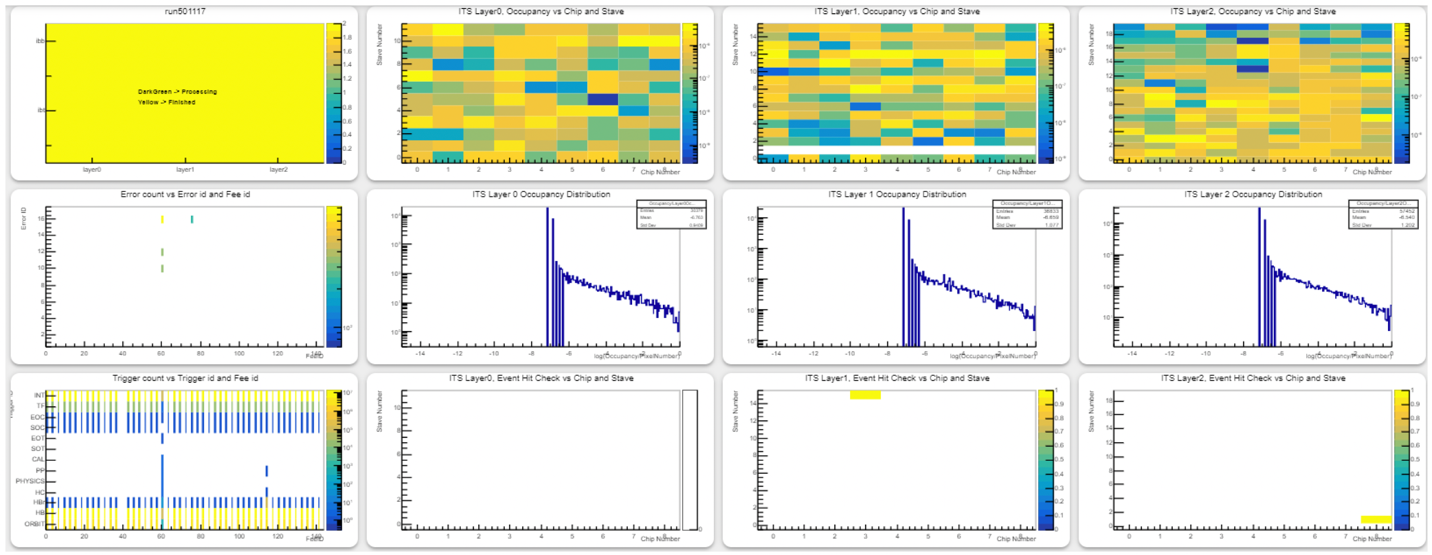 Layer-0: 12 staves
Layer-1: 16 staves
Layer-2: 20 staves
chipID
chipID
chipID
9/15/21
sPHENIX Commissioning Task Force Meeting
19
ITS Surface Commissioning: Check out all chips- threshold, dead/hot pixels in each chip
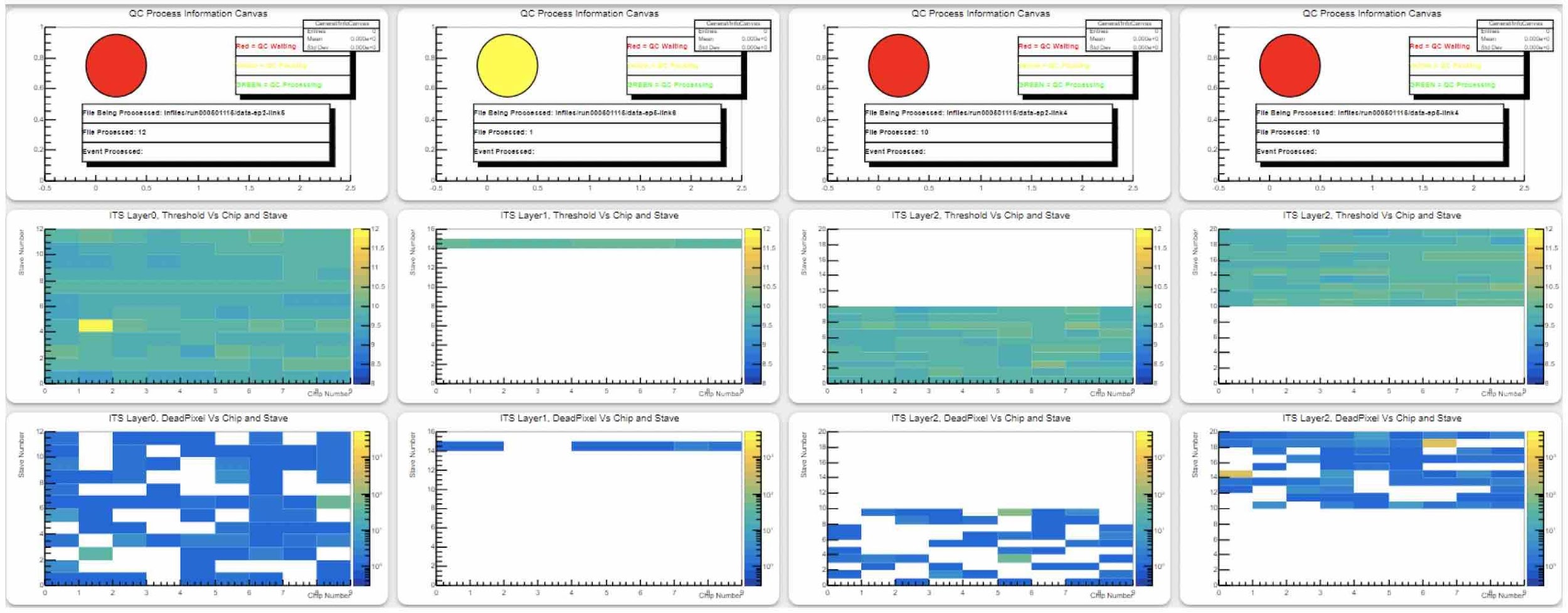 # of e-
Dead pixles
9/15/21
sPHENIX Commissioning Task Force Meeting
20
MVTX Internal Alignment: Detector QA Data
ML based detector alignment:
MC samples generated with misaligned staves
ML package used to find correction factors
Work in progress:
update MVTX code to read in new GDML file for each stave placement
allows stave-specific alignment, such as Chip placement (~+/-10um tolerance@assembly), from stave production QA DB
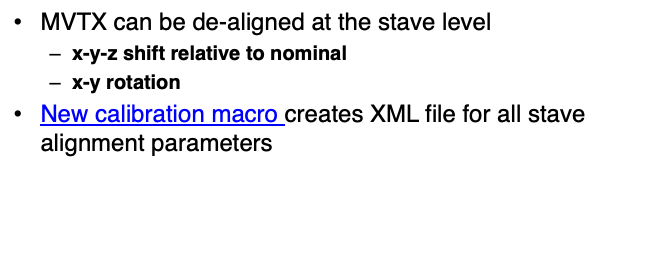 Create GDML file for each stave:
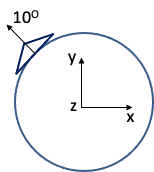 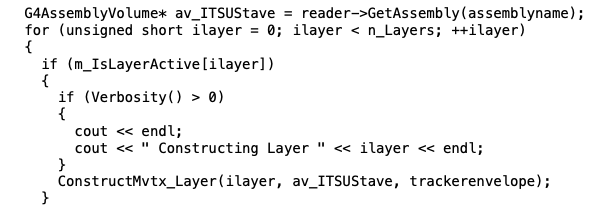 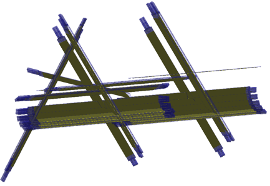 9/15/21
sPHENIX Commissioning Task Force Meeting
21
Manpower at BNL
LBNL  
LANL (plan to have one PD station at BNL)
ORNL 
MIT  (“local”)
BNL (“local”)
other institutions  

extended travels to BNL by experts:
students/postdocs/scientists, engineers, technicians…
Try to maintain at BNL at least:
~ 2 FTE + 2 PD + students
from MVTX project (2017) file for “installation”:
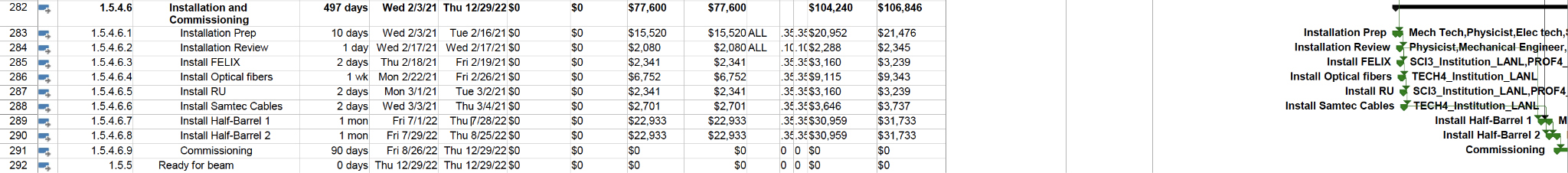 9/15/21
sPHENIX Commissioning Task Force Meeting
22
Additional slides
9/15/21
sPHENIX Commissioning Task Force Meeting
23
Assembly work at LBNL (may need to do similar work at smaller scale)
9/15/21
sPHENIX Commissioning Task Force Meeting
24
Half Detectors
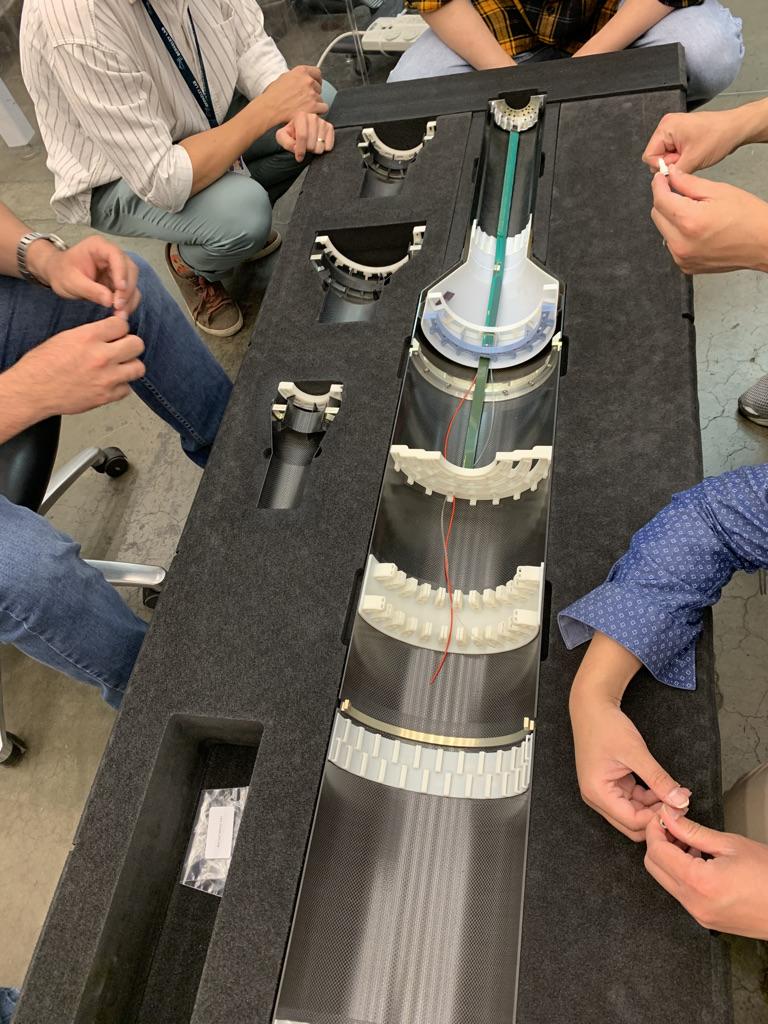 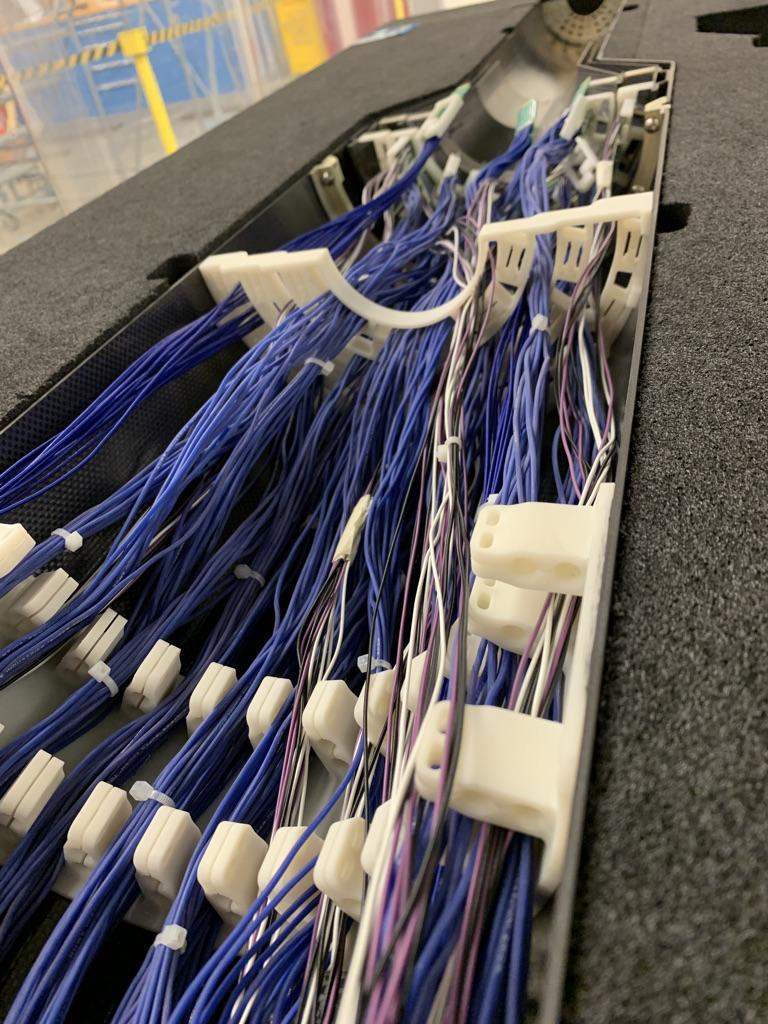 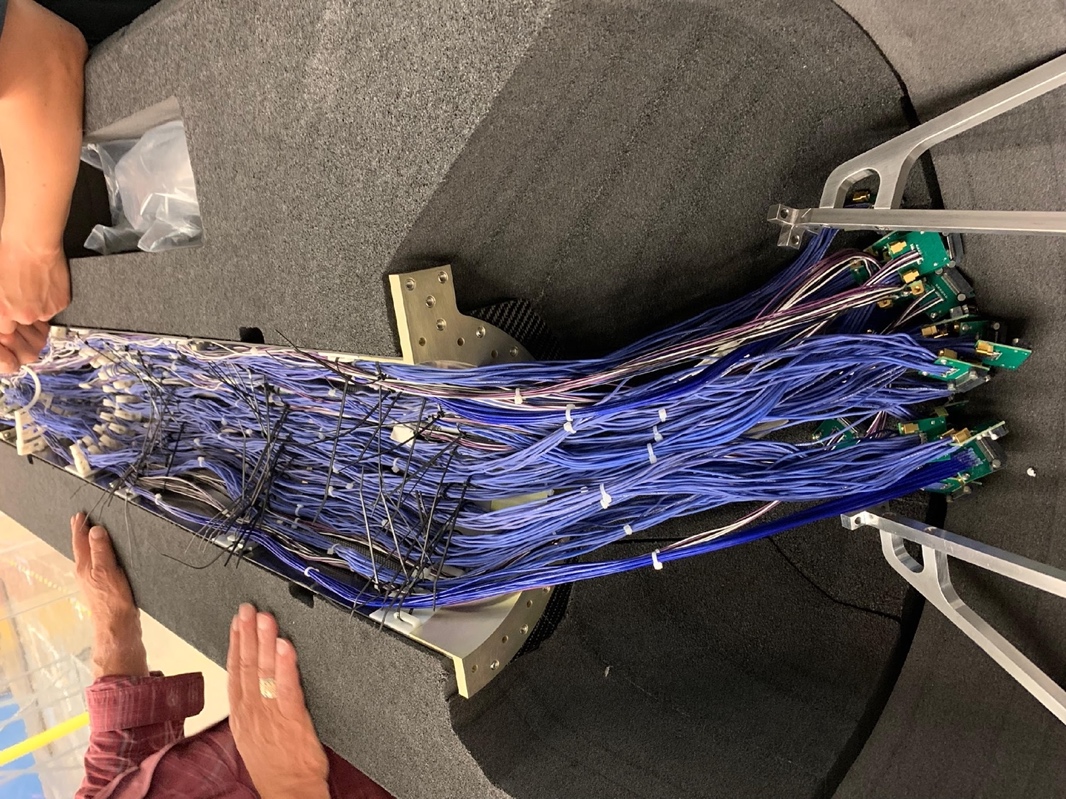 9/15/21
sPHENIX Commissioning Task Force Meeting
25
Commissioning Plan @BNL in 2022 (Draft)
Pre-installation @1008:  Jan. – Oct., 2022 
Setup clean tent @1008, Jan-Feb, 2022
Check out half detectors inside clean tent  
Single stave QA with MOSAIC test stand
Fix issues  
Full readout with RU+FELIX 
Minimal 8-stave + 8 RU + 1 FELIX + AMD Server 
Cooling system 
Stress and endurance test 
Slow control and monitoring 
CAEN power system test
Full cooling system test
Cosmic runs for channel mapping and alignment etc.
MVTX installation at IR: 10/23-11/23, 2022 (4 wks)
Insertion of MVTX in IR
Readout system and cabling 
CAEN power system and cabling
Install cooling system
Detector safety system installation
System test   
Post-installation: 11/23/22  - 1/31/23 (8 wks)
Full system test and debugging 
Readout and slow control
Cooling 
Detector safety interlock  
Cosmic ray runs
Online monitoring and controls
MVTX stave internal alignment 
MVTX Global alignment
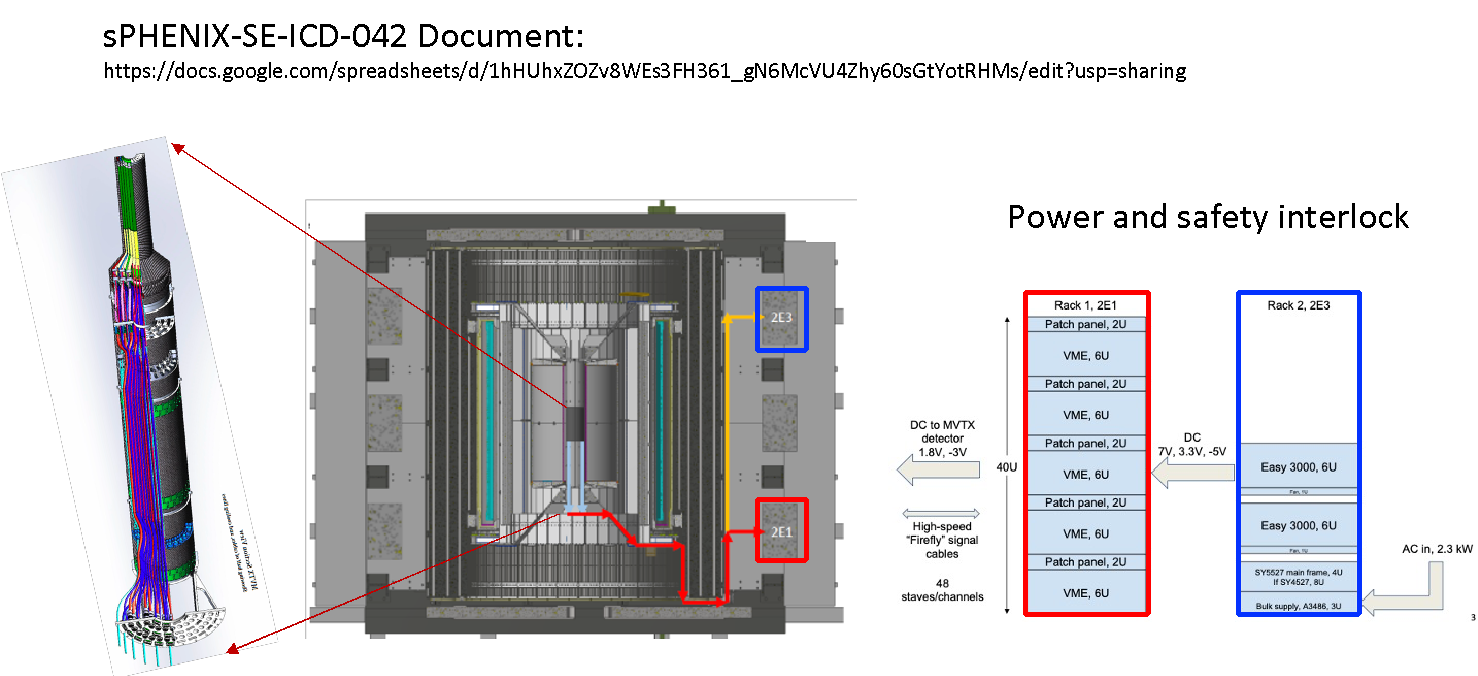 9/15/21
sPHENIX Commissioning Task Force Meeting
26
MVTX Milestones and Key Tasks (from MVTX PMP 2019)
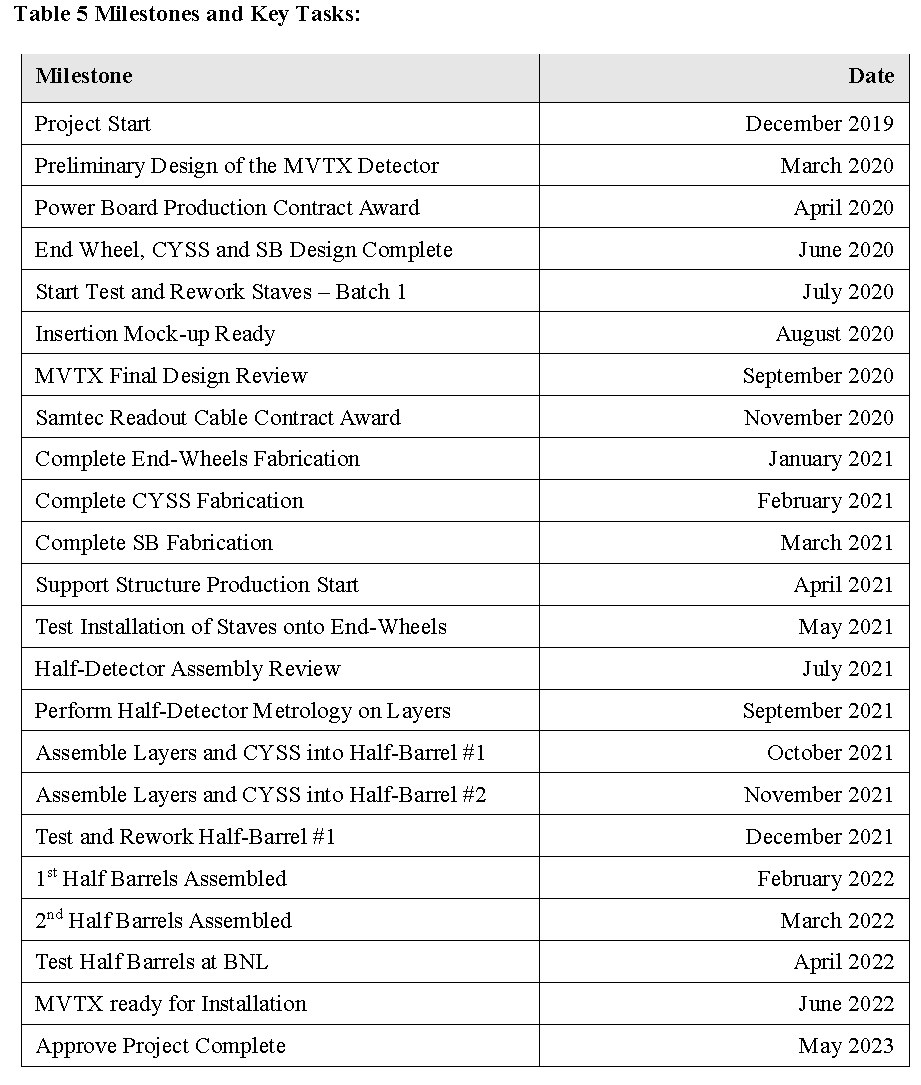 From MVTX PMP
12/2019
Review today: 
09/09/2021
We aim to finish all 
ahead of the schedule
27
sPHENIX Commissioning Task Force Meeting
9/15/21
MVTX Half-Detector Test @LBNL
- Test each stave on the assembly jig w/ MOSAIC
Test staves at each assembly step on the assembly jig, with MOSAIC setup 
Noise/occupancy 
Threshold 
Dead pixels … 
Also after each layer assembled
Repeat tests from #1, MOSAIC 
After the half-detector assembled
Final connectors & cables installed
Need the full readout for testing?
MOSAIC requires a special data cable/connector @PP3 (Plan-A)
Multi-MOSAIC setups, 4?
Test again @BNL later also
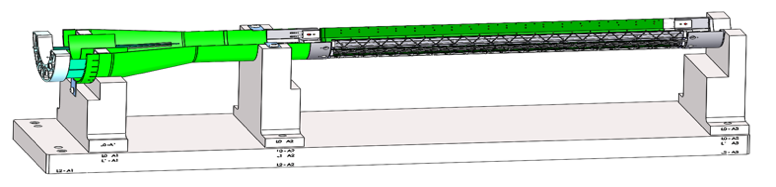 Plan-B for half-detector QA:
Connectors @PP3 are easy to manage for the final readout setup
Challenge is the “available time” to setup full readout chain @LBNL
FELIX, RU, PU, Server
Software development could be most time consuming
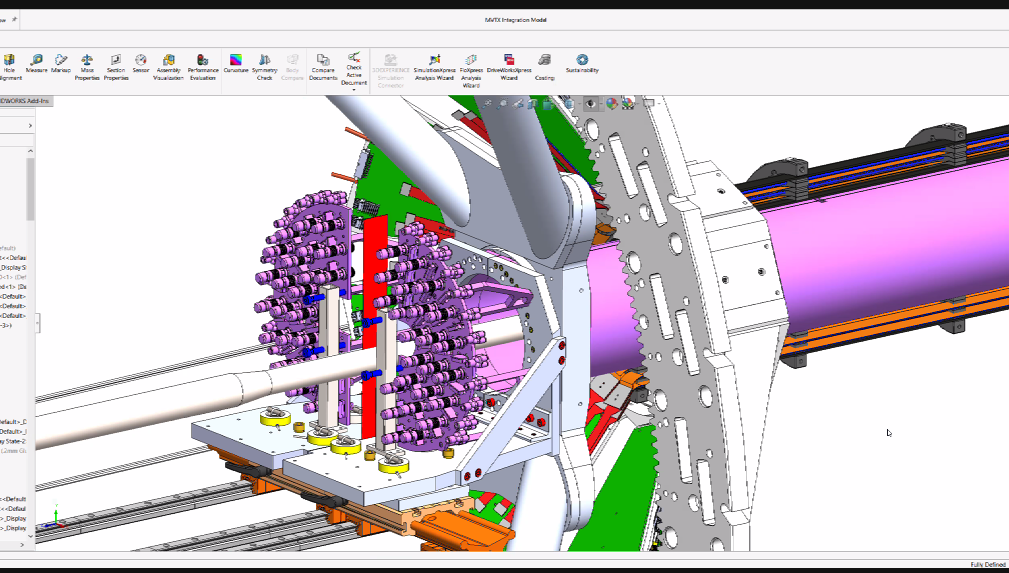 Test setup at LBNL:
MOSAIC system
Individual Stave QA
Good for step #1,2, and #3 with a special data cable 
Small scale MVTX readout (plan-B)
FELIX + RU + PU + mGTM
use the final readout cables 
Multiple stave readout
QA software and online monitoring 
Zhaozhong? Working on ITS QA, 
Mario?
@PP3:  power and signal connectors
9/15/21
sPHENIX Commissioning Task Force Meeting
28
MVTX QA and Online Software
sPHENIX software used for MVTX 
Test beam data taking and monitoring 
RCDAQ, with old MVTX data format
PMonitor for online monitoring
Can we reuse/adapt ITS2 software? 
Detector control (Win-CC required)
Detector monitoring (No Ein-CC)
 
WinCC required for online control, page 3
But not for page 4,5 monitoring outputs

Things special for sPHENIX
New data format in progress
FLX fdaq could be used for initial work 
sPHENIX decoder
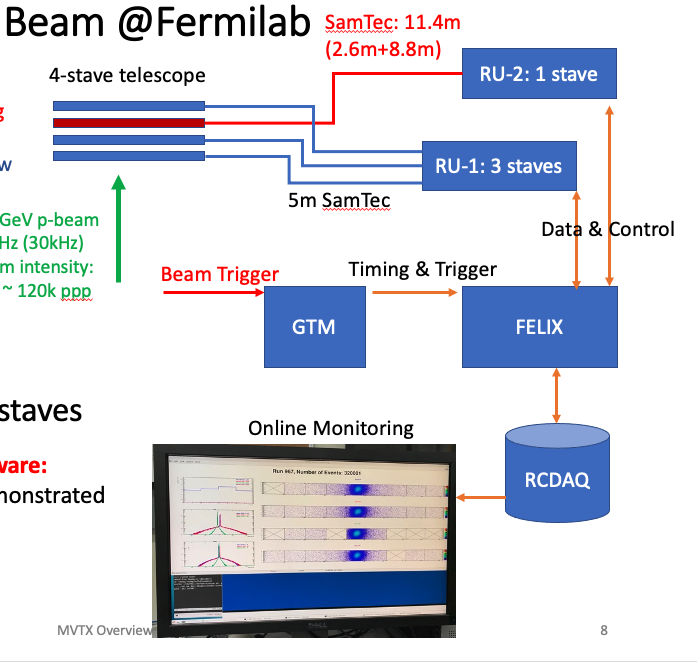 9/15/21
sPHENIX Commissioning Task Force Meeting
29